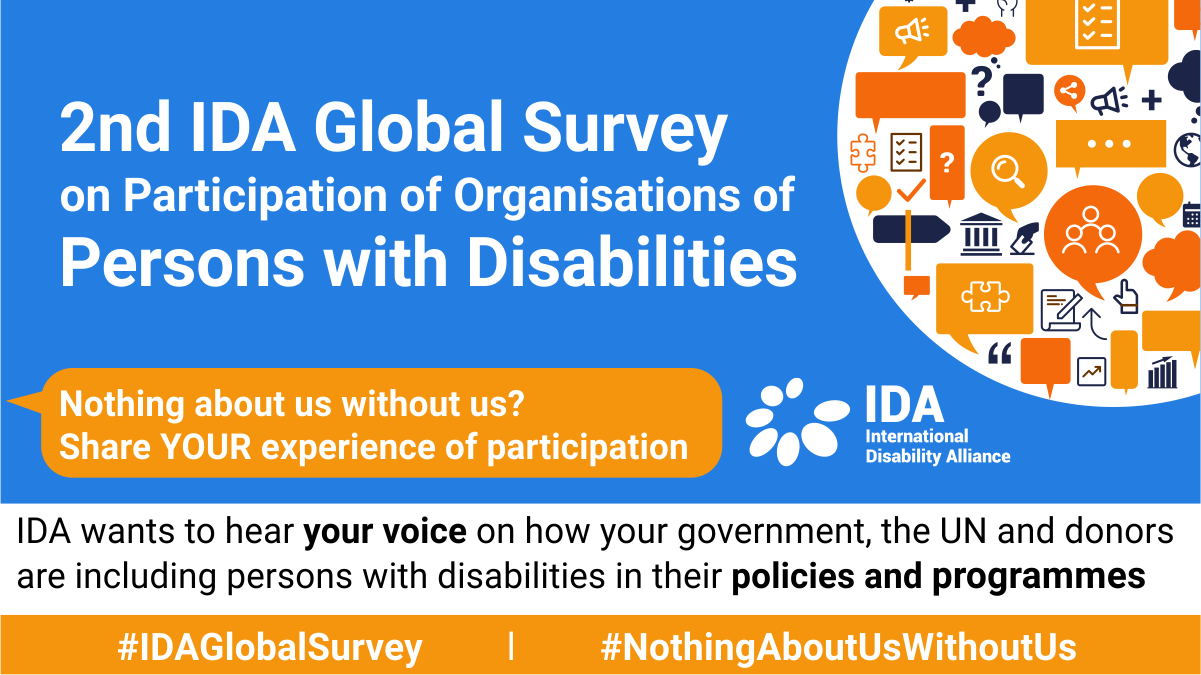 IDA Global Survey on Participation of Organisations of Persons with Disabilities (OPDs)
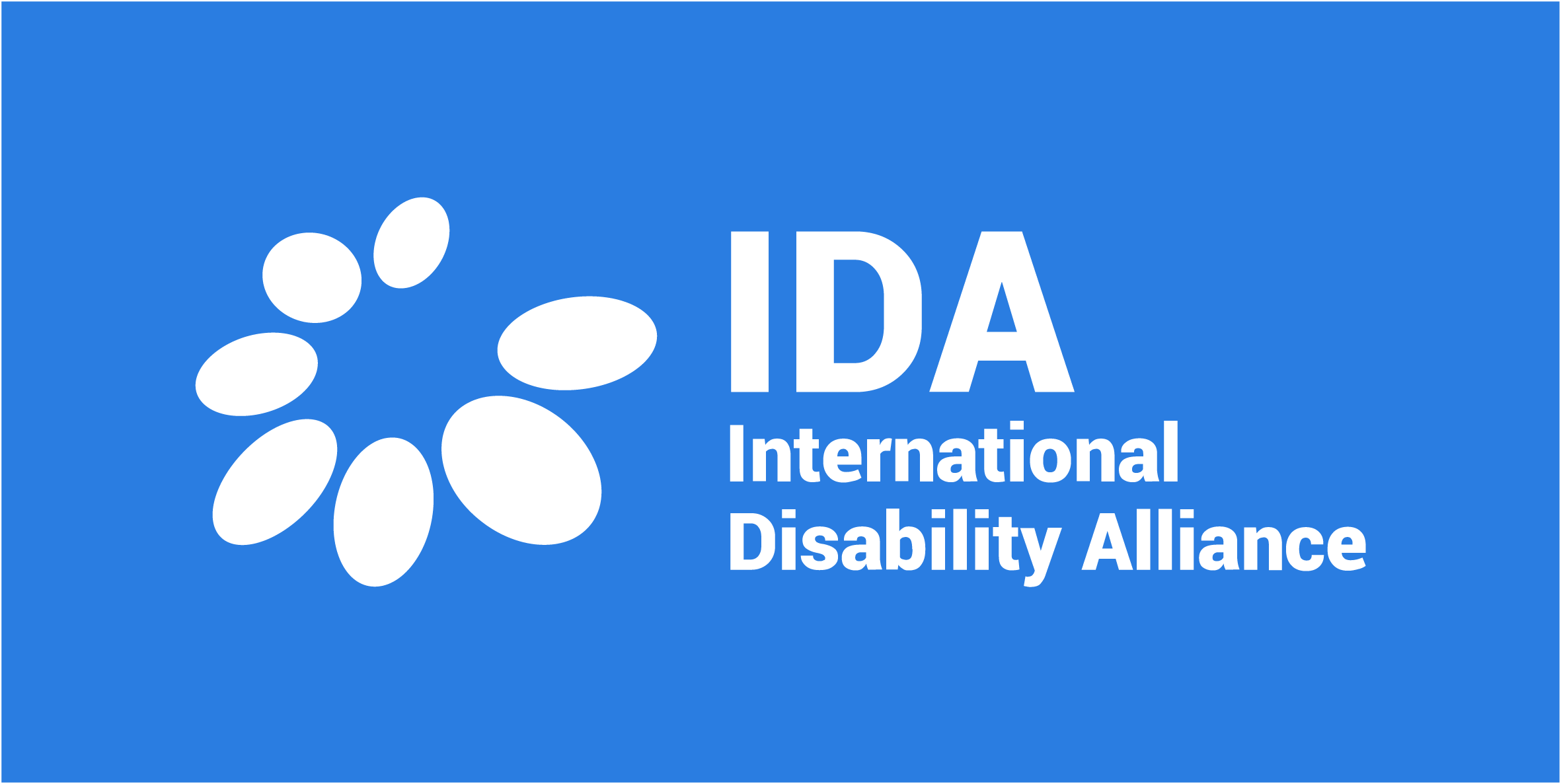 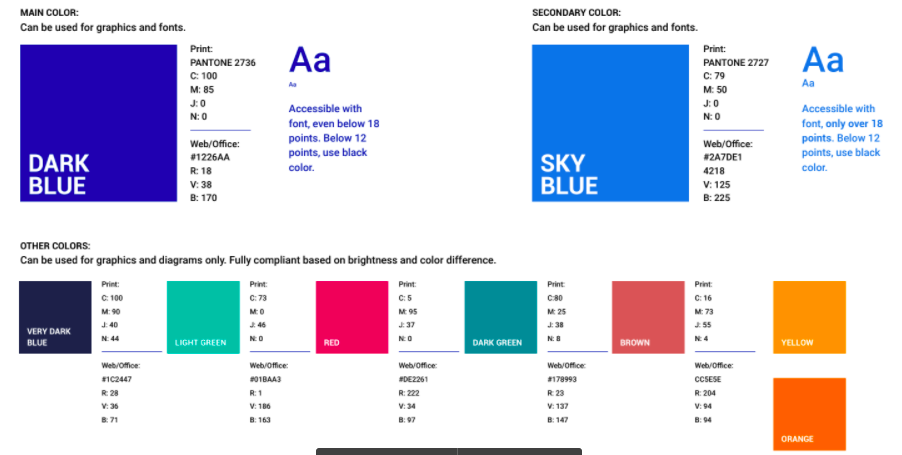 21st July 2021
Why Participation Matters
The exclusion of persons with disabilities from decision-making processes perpetuates and exacerbates their exclusion from all areas of society.  
Systematic exclusion - leads to public policies and programmes that are not responsive, not effective and continue to hinder rights.
Participation is at the heart of the CRPD – General Principle (Art. 3), and explicit general obligation (Art. 4.3)
New commitments to include persons with disabilities from governments, the UN and funding agencies, however, meaningful engagement of persons with disabilities in policies and programmes is yet to be seen
OPDs are intermediary bodies between persons with disabilities and policy and programme makers
About the IDA Global Survey
A tool to capture OPDs’ perceptions of their participation with governments, the UN and funding agencies on a global scale
 A regular monitoring tool of the ‘Nothing about us without us’ motto, of Article 4.3 and 32 of the CRPD
 Generating more robust evidence and learning on what works and what are the gaps to ensure ‘meaningful participation’
 A contribution to analyze different dimensions of meaningful participation
Scope: participation at all levels (local to global), in all sectors, at all stages of the programming cycle, for all groups of persons with disabilities, with governments, UN and funding agencies

Disseminated in 7 languages 
Responses from 573 OPDs across 165 countries
[Speaker Notes: Share of respondents per region, 33% from Europe, 23% from Asia, 29% from Africa, 6% from Oceania, 5 % from North America and 4% from South America]
Key findings (1st Global Survey)
Participation of persons with disabilities, through their representative organisations, is increasing overall… however, participation remains insufficient with regards to the standards set by Article 4.3 and General Comment 7
Some of what we learned was not new but we now have evidence to demonstrate it
Some of what we learned was new, for example: overall OPDs lack resources to exist and operate, but 32% say their funding increased; OPDs consider UNICEF and UNDP as the most inclusive UN entities; 
Recommendations to the UN, government and funding agencies; steps towards defining what ‘meaningful participation’ means
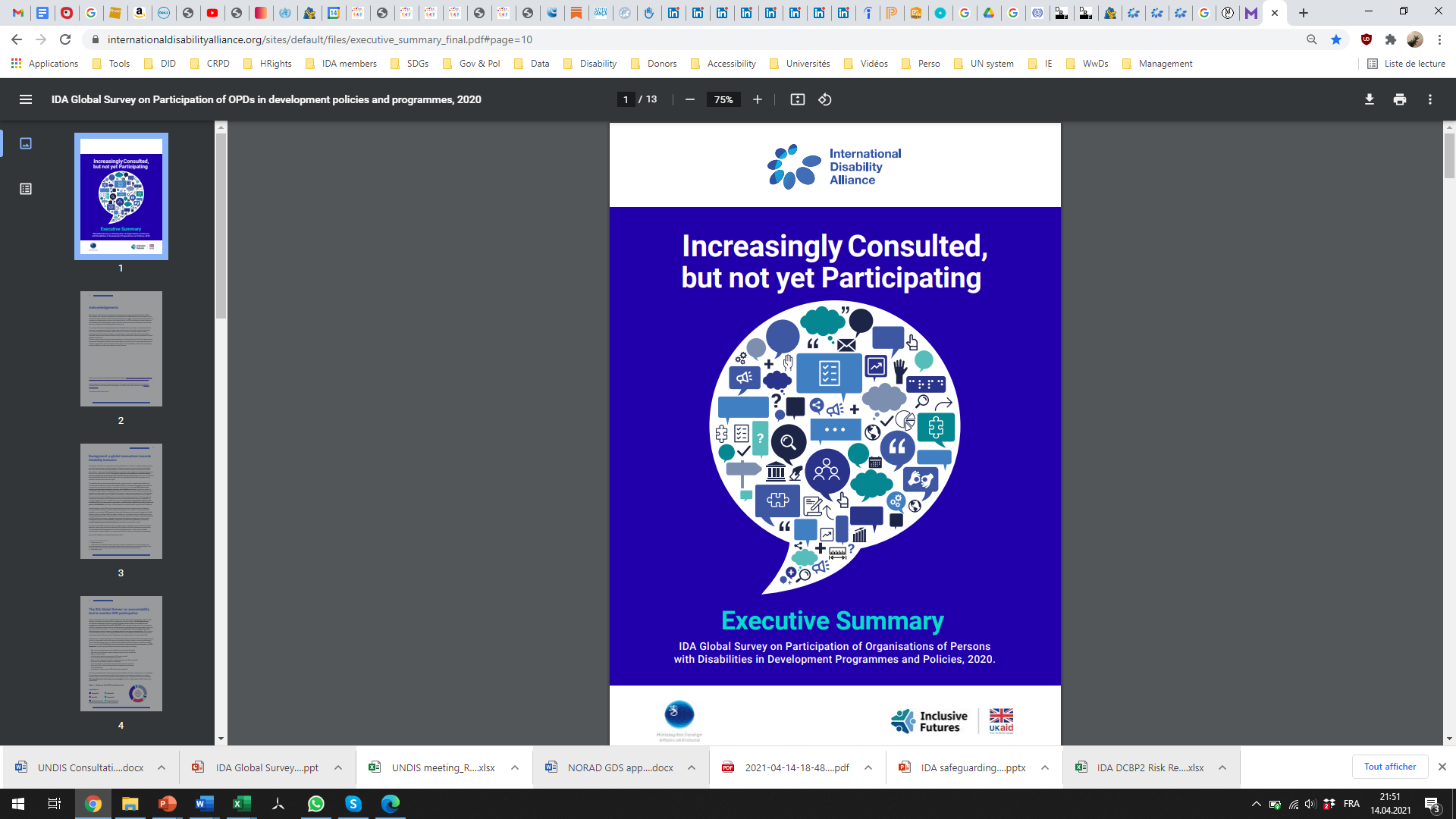 [Speaker Notes: Article 4.3 of the CRPD legally anchors the obligation for States to closely consult and actively involve persons with disabilities, including children with disabilities, through their representative organisations. This obligation applies at all levels (local, national, regional, international), in all areas that directly or indirectly impact the rights of persons with disabilities and across all decision-making mechanisms. This also applies to international cooperation, which should be inclusive of and accessible to persons with disabilities (as recalled by CRPD Article 32). The CRPD also stresses the importance of organisations of persons with disabilities (OPDs) as representative organisations and intermediary bodies between policy makers and persons with disabilities, who bring a unique perspective to speak on behalf of persons with disabilities.

Some findings: 
Persons with psychosocial disabilities, persons with intellectual disabilities, persons with deafblindness, deaf persons, women with disabilities, and indigenous persons with disabilities are still largely left out of consultation and decision-making processes
Significant barriers to participation in decision-making remain, whether with governments, UN or funding agencies, and preconditions are not met (lack of accessibility and reasonable accommodation, poor attitudes);
At the level of OPDs: financial support remains a big challenge for OPDs to exist as representative organisations, although 32% of OPDs reporting their funding increased or increased a lot as compared to one year ago.
OPDs also report lacking technical and organisational capacity to engage.]
Dimensions of Meaningful Participation
Who: which groups of persons with disabilities are invited to participate? 
With whom: which decision-makers engage with persons with disabilities? 
Where: at which levels?
On what: which are the issues on which OPDs are consulted? 
How: are preconditions for participation ensured? 
When: at which stages of the policy or programme cycle are OPDs consulted? 
How often: is participation regular or occasional? 
How formalised: are mechanisms for participation formal or informal? 
How much: what is the level shared decision-making (from information to full co-decision)? 
How effective: are the views of OPDs effectively considered?
OPDs engage with:
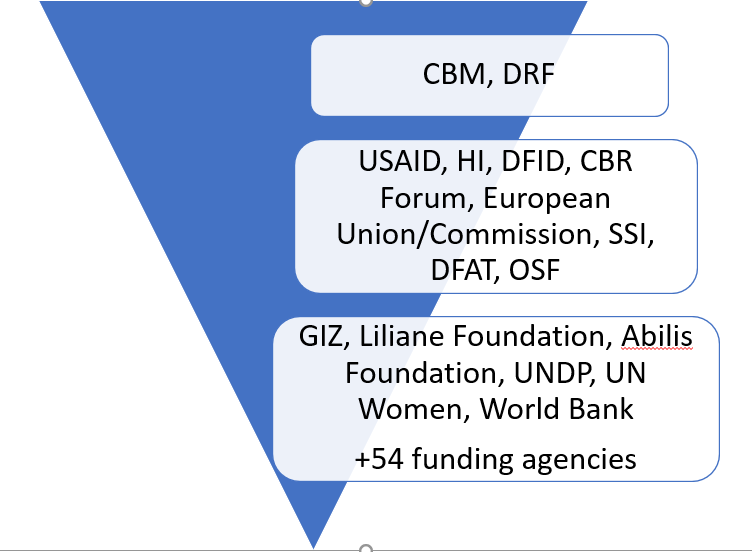 INGOs focused on disability (12.6%)
Government funding agencies (9.6%)
Foundations (9.6%)
INGOs not focused on disability (5.1%)
Humanitarian actors (3.1%)
Development banks (1.4%)
UN & Funding Agencies – Findings
A majority of OPDs who do engage with the UN report that their experience is positive: 54% consider it good or very good
Among UN entities, UNICEF and UNDP are identified by OPDs as the most inclusive agencies
A majority of OPDs who do engage with the UN report that their experience is positive: 54% consider it good or very good, while 27% consider it mixed and 19% poor or very poor. 
OPDs engaged with funding agencies report positive experiences (66%).
32% of OPDs reported their funding increased as compared to one year ago.
Areas of involvement: mostly implementation stages
Limitations reported: changed decisions on funding, gaps in ensuring accessibility or reasonable accommodations or neglect for certain groups
[Speaker Notes: UN
OPDs demand more and accessible information about the UN and their work, more substantial and regular engagement on disability issues, more engagement with OPDs, covering underrepresented groups of persons with disabilities, and with less centralised approaches]
Funding Agencies – Recommendations (examples)
Enhance funding to support OPDs’ organisational and technical development
Ensure that funding does not discriminate against persons with disabilities 
Engage regularly with OPDs as allies to support international cooperation 
Establish clear policy and procedures for consultations 
Ensure accessibility of all consultations
Funding Agencies – Recommendations (examples)
Establish or support participatory grant-making approaches
Hire persons with disabilities 
Guarantee and support the participation of the diversity of persons with disabilities 
Monitor the share of funding that is dedicated to inclusion of persons with disabilities
Recommendations from OPDs to the UN
Act as allies of OPDs to facilitate their engagement with governments
Support OPDs to strategize their contributions, model by example through support effective and empowering OPD participation
Inform OPDs about the work of the UN
Ensure accessibility of all consultations organised by the UN and the provision of reasonable accommodation to OPDs taking part in consultations
Ensure OPDs have access to funding opportunities, including through direct funding from UN agencies and programmes
Hire persons with disabilities and train UN staff on the rights of persons with disabilities
Guarantee and support the meaningful participation of the diversity of persons with disabilities through OPDs including women, children and underrepresented groups
Governments – Findings (examples)
Involvement of OPDs with governments is still insufficient with a majority of OPDs reporting they are sometimes invited.
Overall, 42% of OPDs consider that their experience of engagement with their government is poor or very poor, 44% have a mixed experience and only 13% consider it good or very good.

Recommendations from OPDs to governments focus on the provision of financial support to OPDs, a demand for inclusion of all groups of persons with disabilities, a call for enhanced consideration for their views and meaningful roles in shared decision-making, ensuring accessibility and reasonable accommodation, or access to capacity development.
Relevance of IDA Global Survey to National Level Actors
Shared historical background characterised by marginalisation & lack of access to opportunities by all persons with disabilities globally
Commonly agreed framework of Analysis (CRPD) – Articles: 4.3, 32 & 33.3; 2030 Dev’t Agenda
Evidence base for policy decision-making & evaluations (Gov’ts, funders, etc)
Provides practical understanding of key concepts- Meaningful participation
Provides essential dimensions of participation analysis: Who, With whom, Where, On what, How, When, How often, How formalized, How much, How effective
Provides practical understanding of what it takes for meaningful engagements (pre-conditions)
2nd Global Survey
2nd Global Survey has launched!
Available in 7 languages
FOR ALL OPDs – take the survey, the more responses, the more data available!


Fill the Survey:
http://bit.ly/IDA2Survey
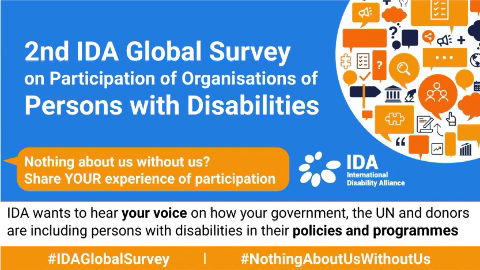 For more information on the IDA Global Survey, please email at idata@ida-secretariat.org